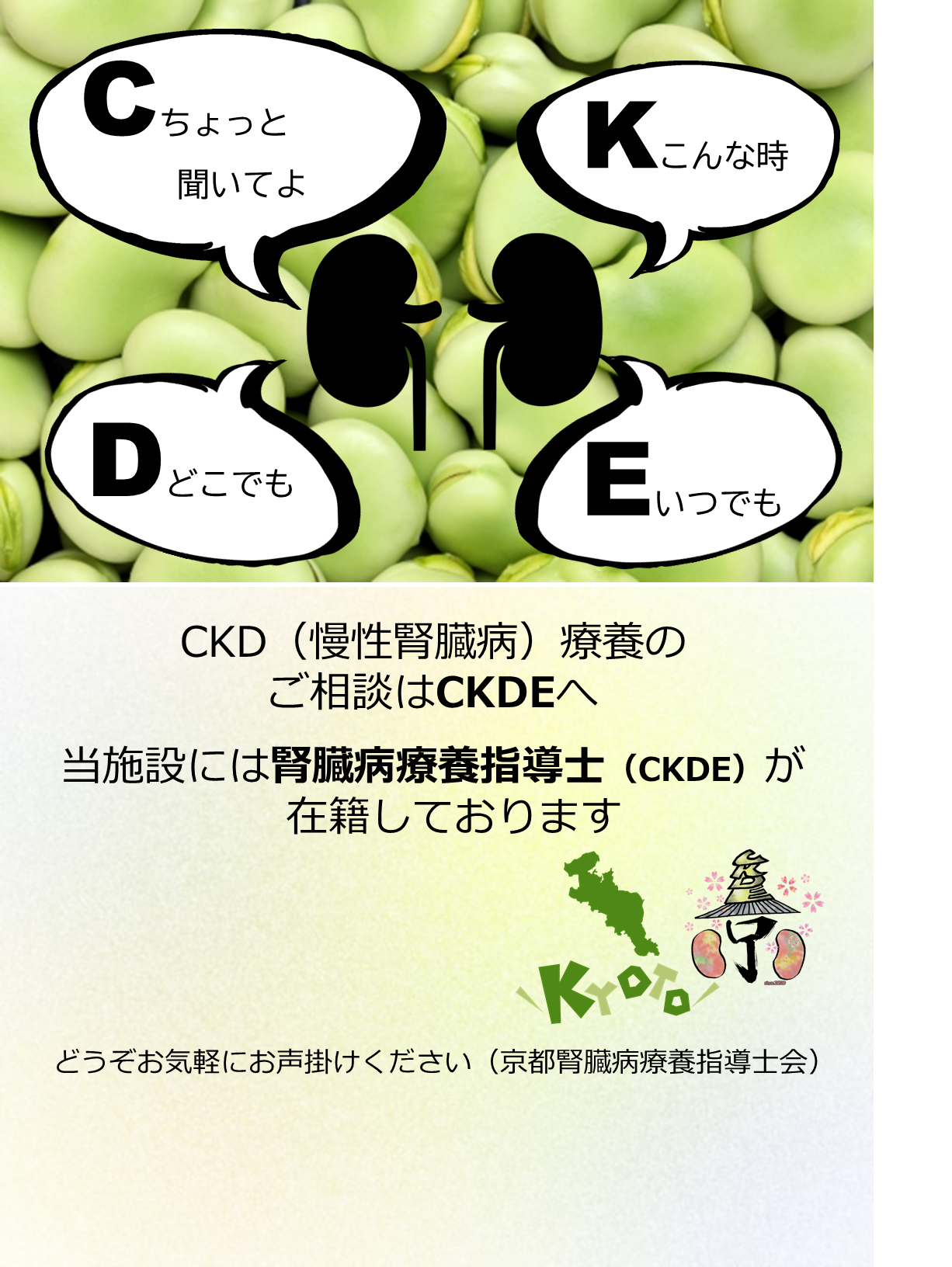 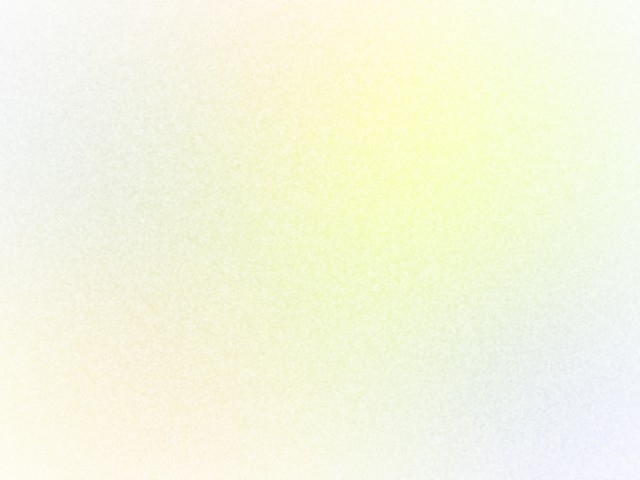 CKD（慢性腎臓病）療養の
ご相談はCKDEへ

当施設には腎臓病療養指導士（CKDE）が
　在籍しております
どうぞ
お気軽にお声かけ下さい
ご施設名：京都○○病院
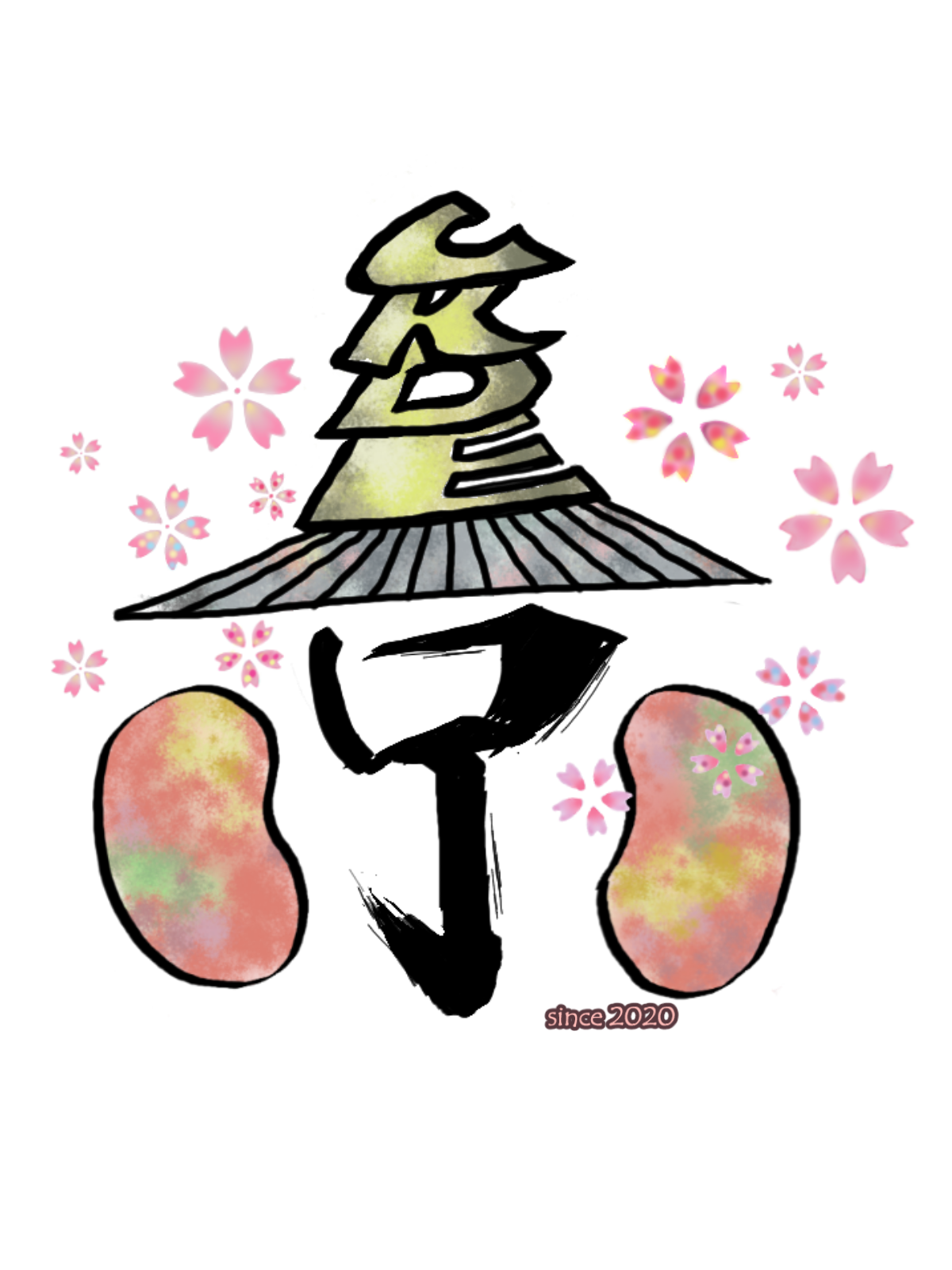 看護師：〇〇〇〇
　薬剤師：〇〇〇〇
　栄養士：〇〇〇〇
ご相談、お問い合わせは
例：担当医、外来受付へ
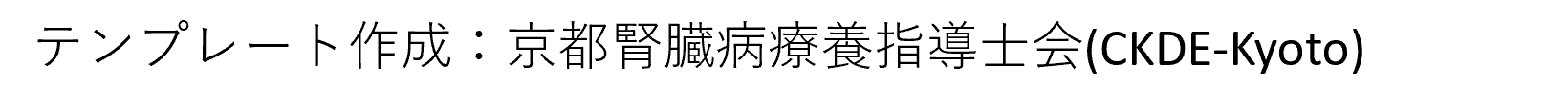 京都○○病院　掲載許可